Financiamiento de la educación de personas jóvenes y adultas
Encuentro regional virtual “Fondos y trasfondos: del compromiso a la acción en el financiamiento de la EPJA”
Campaña Latinoamericana Derecho a la Educación
M. Eugenia Letelier Gálvez
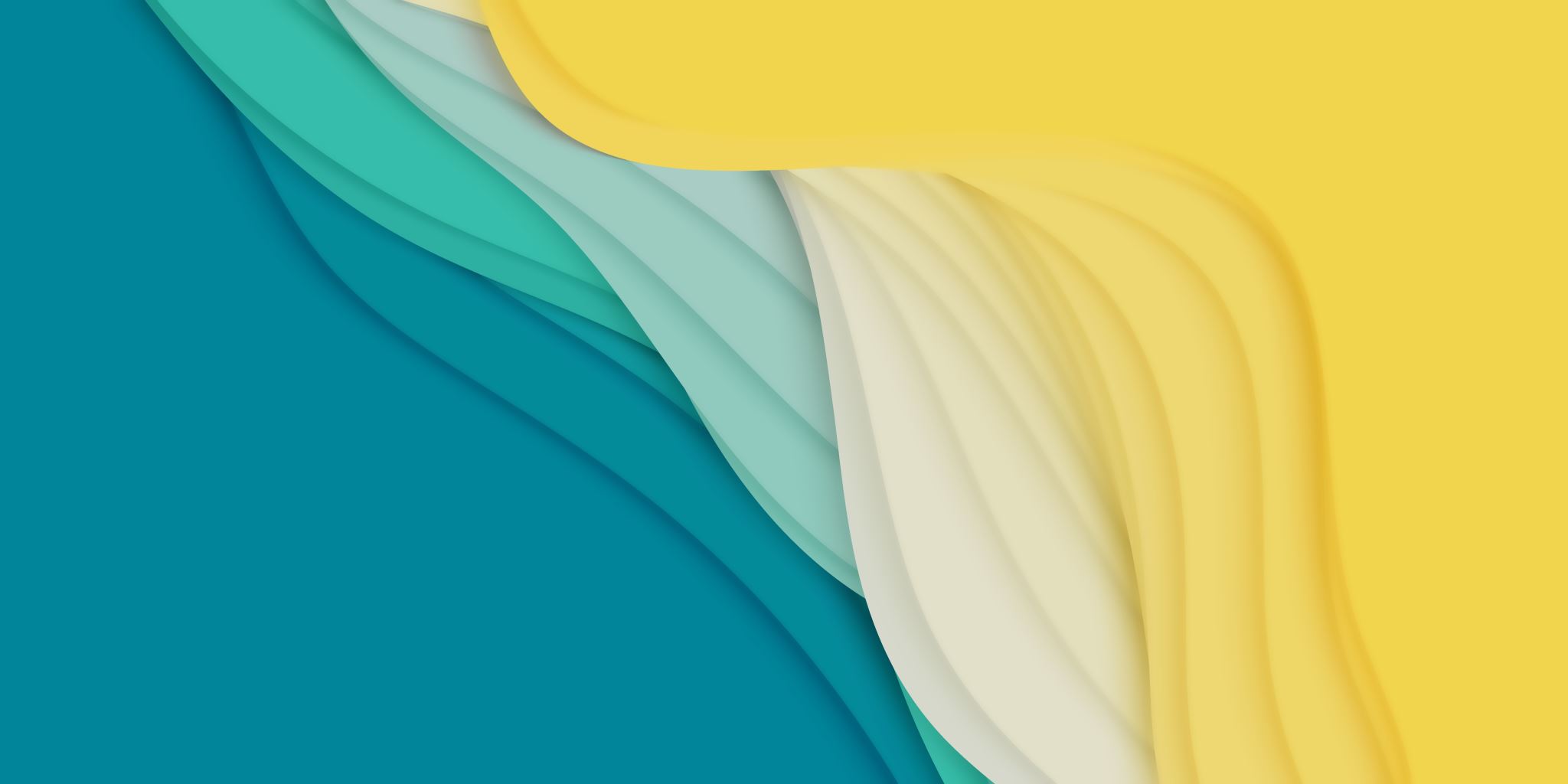 ¿Es solo un problema de financiamiento o es expresión de otros problemas?
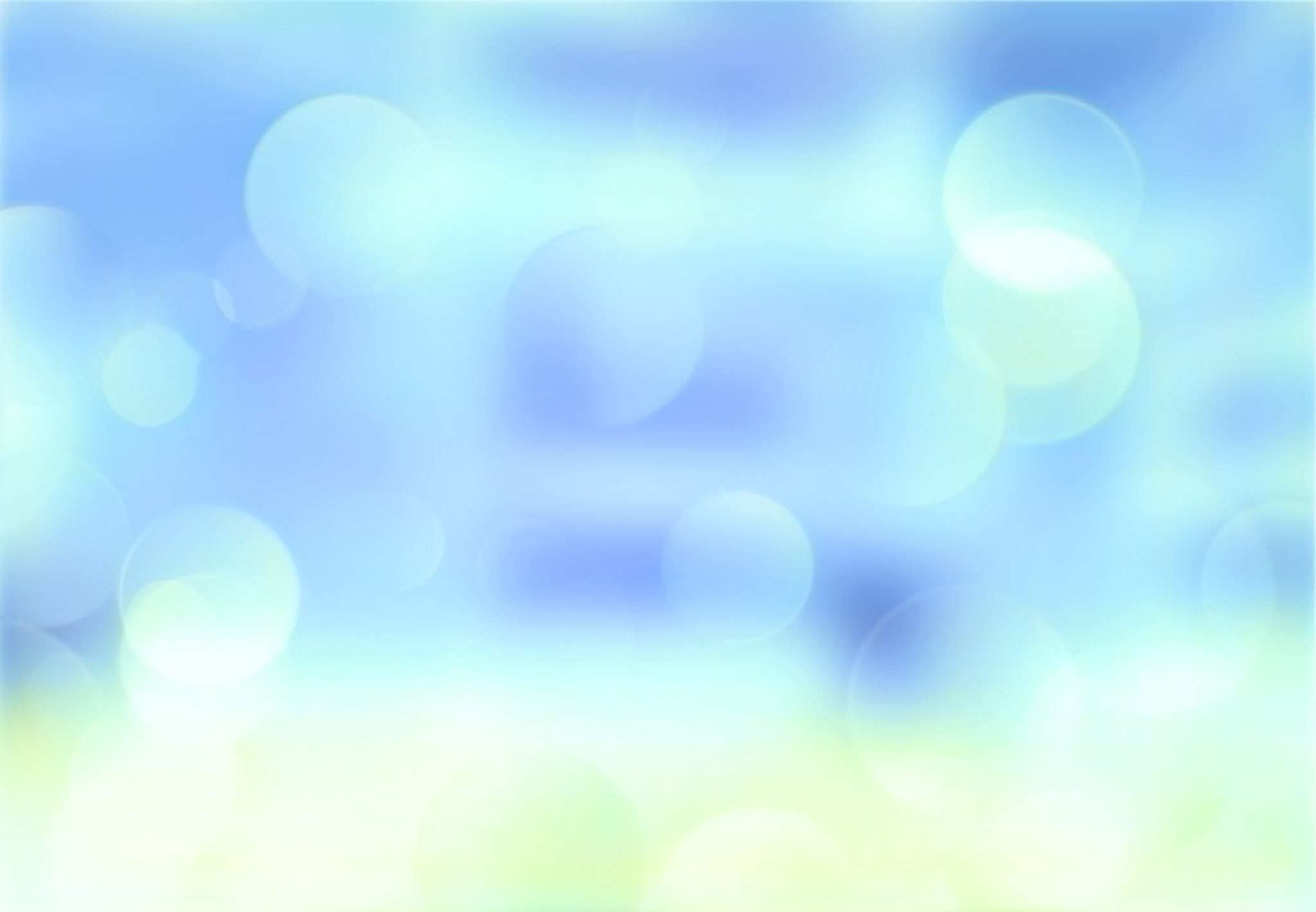 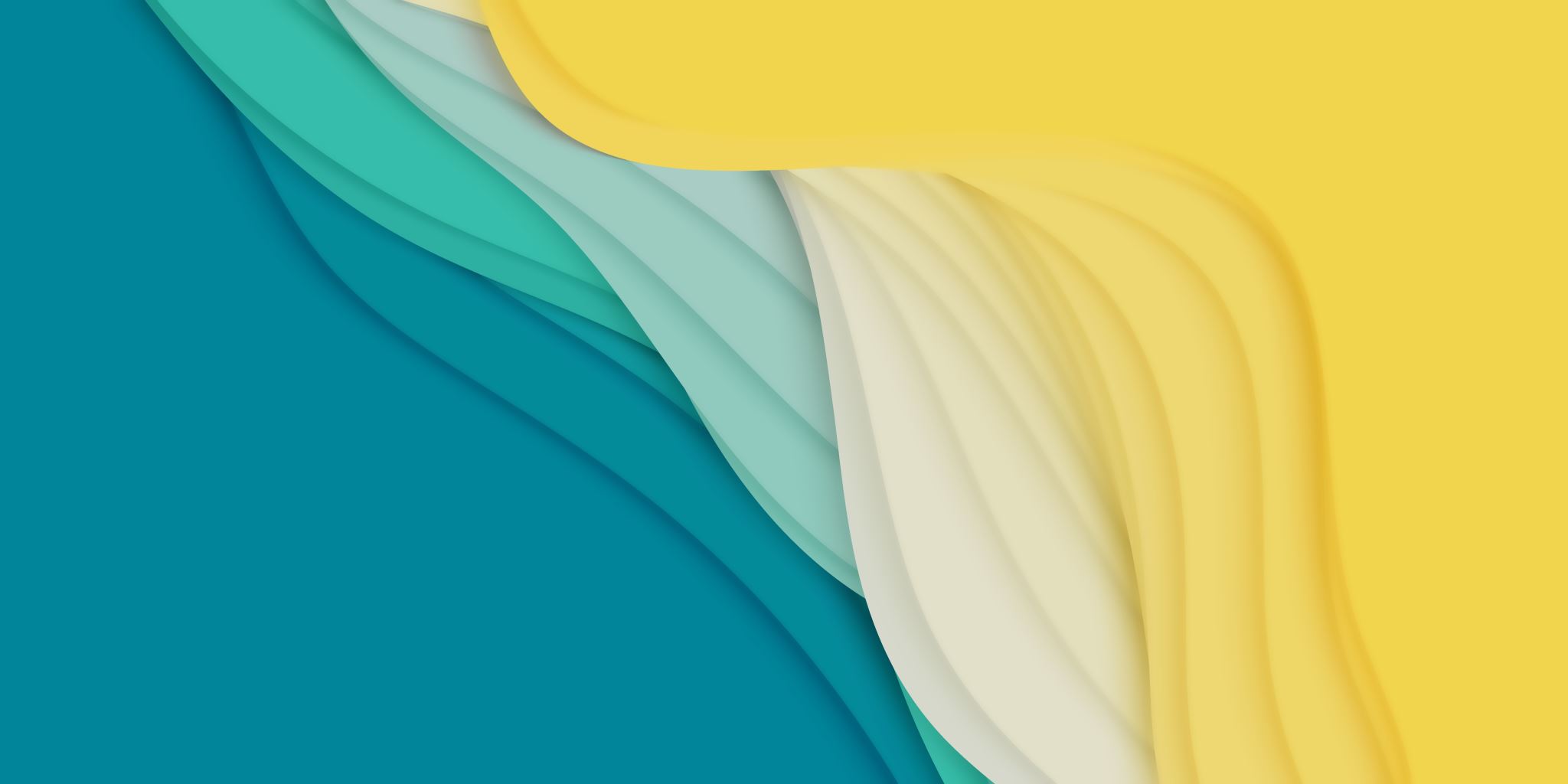 ¿El financiamiento es solo  presupuesto disponible?
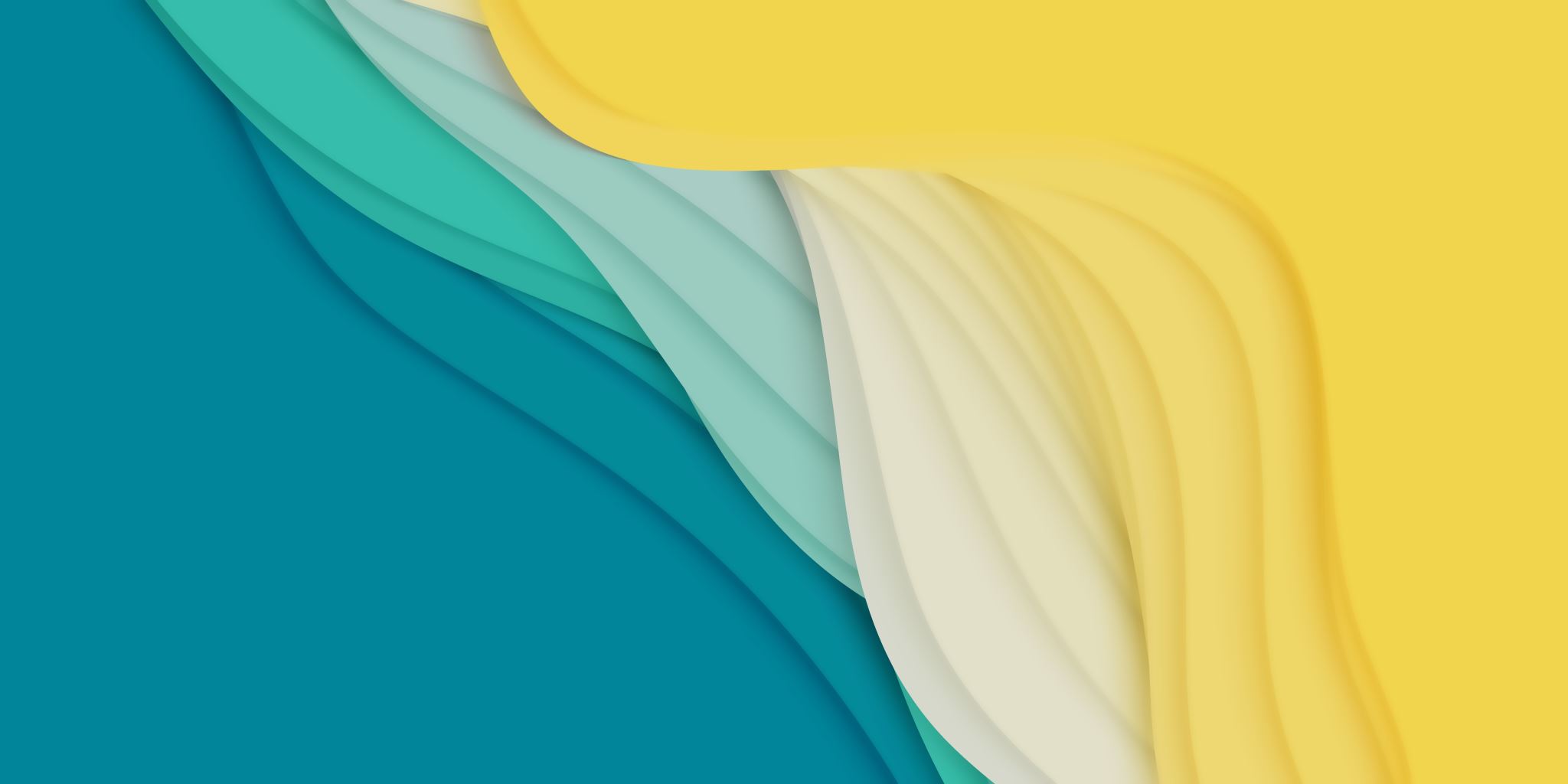 ¿Cómo pasar de los compromisos y recomendaciones a la construcción de una política de financiamiento para la EPJA?
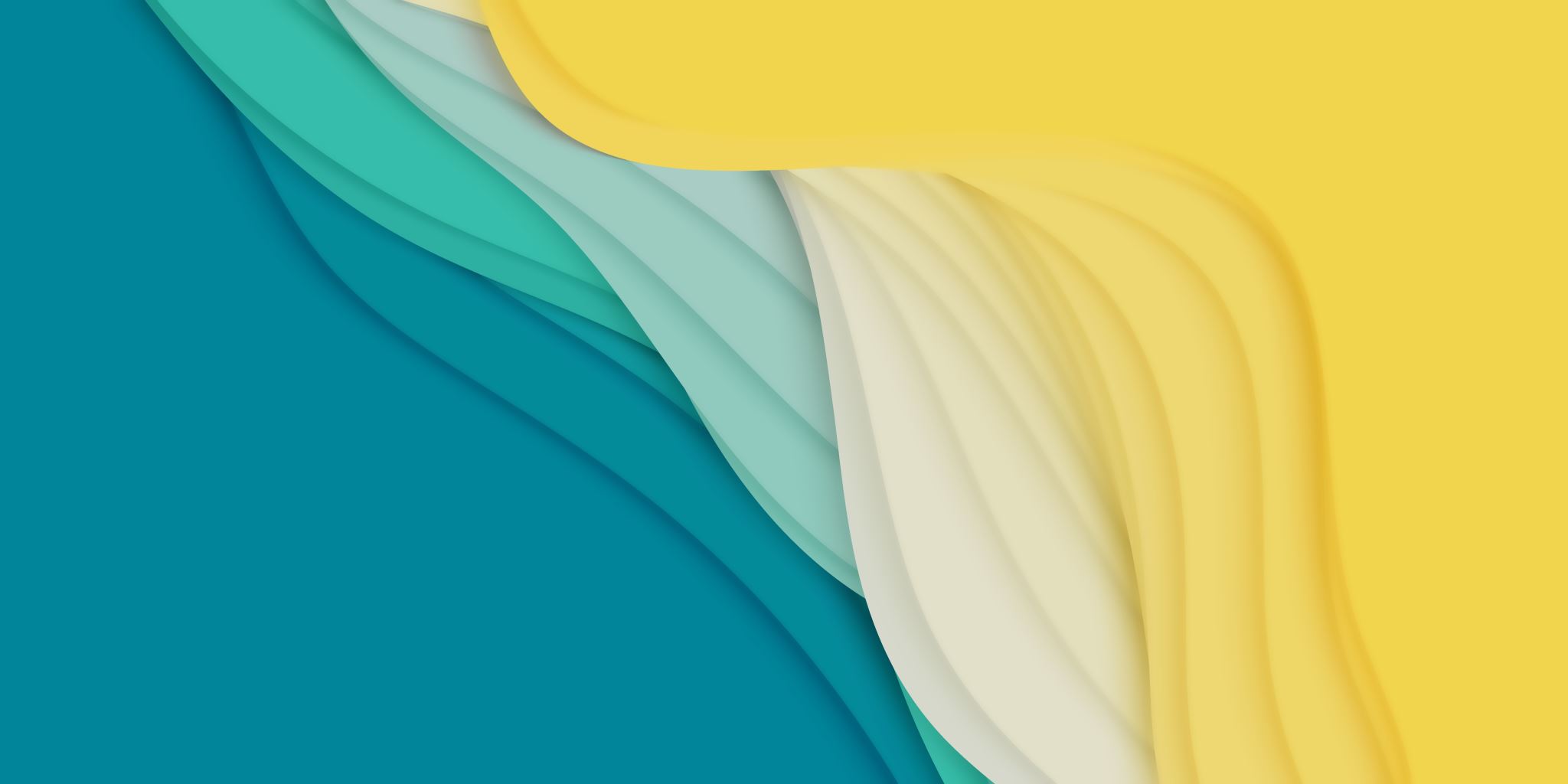 Gobernanza compromiso y financiamiento ODS
El cumplimiento del ODS4 requiere combinar condiciones de financiamiento público adecuadas con potentes capacidades de gobierno para lograr traducir esos recursos en acciones consistentes y sistémicas. La gobernanza es un eje central que articula los múltiples desafíos presentados en este informe: sin capacidades estatales de gobierno legítimo y democrático de los sistemas educativos, la mayor parte de las políticas educativas resultan inviables o insostenibles
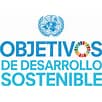 El desafío fundamental para la AEJA en América Latina y el Caribe es lograr un nuevo posicionamiento que visibilice su contribución a la sociedad, potenciando su campo de acción y fortaleciendo la implementación de políticas y programas. Se requiere cuestionar el espacio otorgado a la AEJA como un lugar remedial y compensatorio con asignación presupuestaria escasa, agravada por las condiciones del ciclo pandémico que ha impactado con mayor profundidad por la falta de acceso a conexiones y aparatos digitales.
Balance Objetivos de desarrollo sostenible (2000-2015)
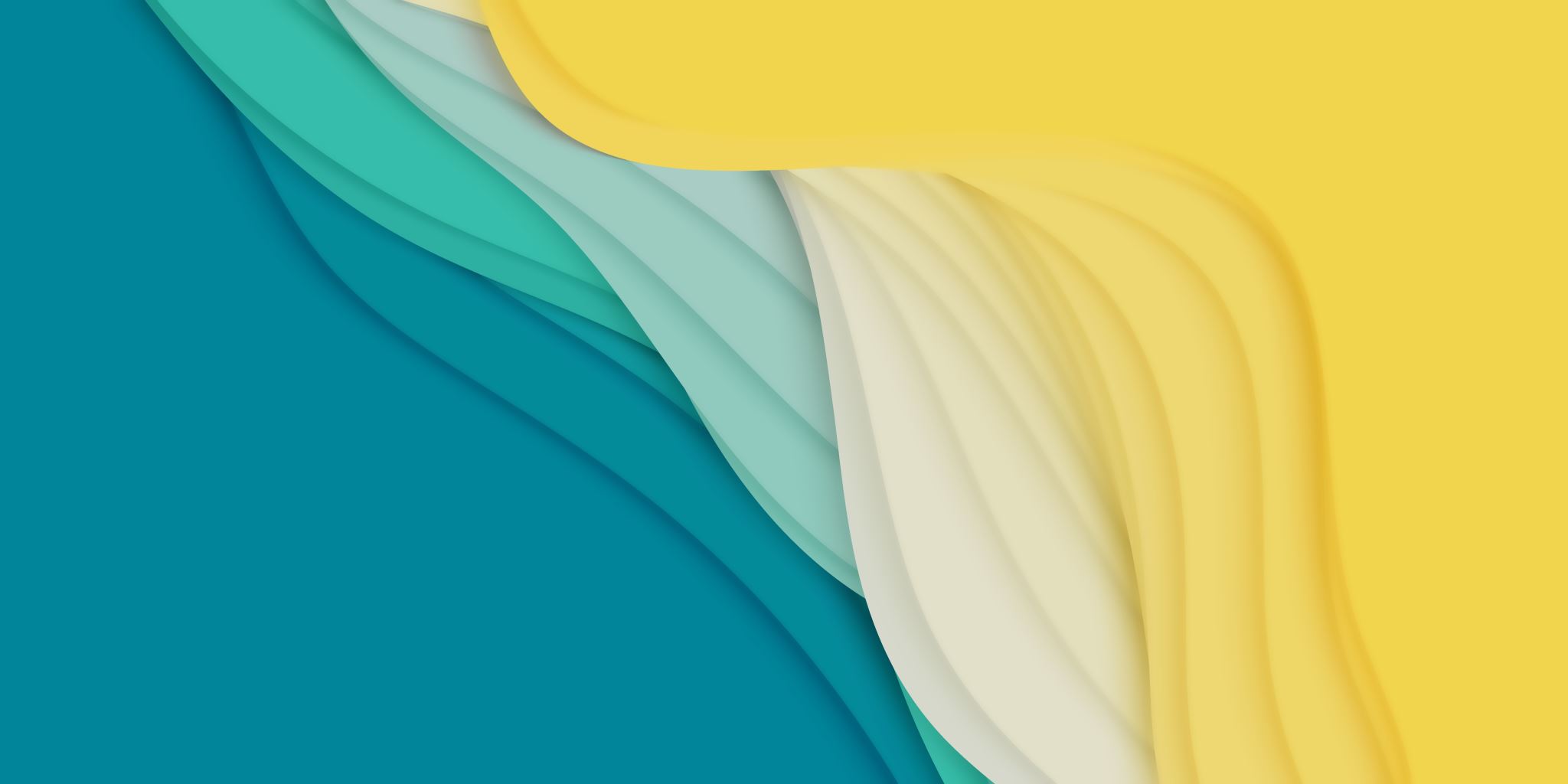 Financiamiento de la EPJA en Chile
De acuerdo con la Ley General de Educación“ la Educación de Personas Jóvenes y Adultas es una modalidad educativa dirigida a los jóvenes y adultos que deseen iniciar o completar estudios, de acuerdo con las bases curriculares específicas que se determinen en conformidad a esta ley. Esta modalidad tiene por propósito garantizar el cumplimiento de la obligatoriedad escolar prevista por la Constitución y brindar posibilidades de educación a lo largo de toda la vida., 2009, Art. 24).
Características del sistema de financiamiento
La subvención de la EPJA es la más baja de todo el sistema. 
La subvención se calcula por asistencia media, debido a las características y condiciones de las y los estudiantes impacta fuertemente en la sustentabilidad de la oferta educativa actuales
No tiene Subvención Escolar Preferencial (SEP) a pesar de atender en su gran mayoría a estudiantes de alta vulnerabilidad. 
Al no estar considerados en la SEP, las diferencias de recursos entre la modalidad EPJA y la modalidad regular de niños y adolescentes, se acentúan. 
Los establecimientos de EPJA no reciben subvención por reforzamiento educativo, no están insertos en programas de transferencia directa a estudiantes.
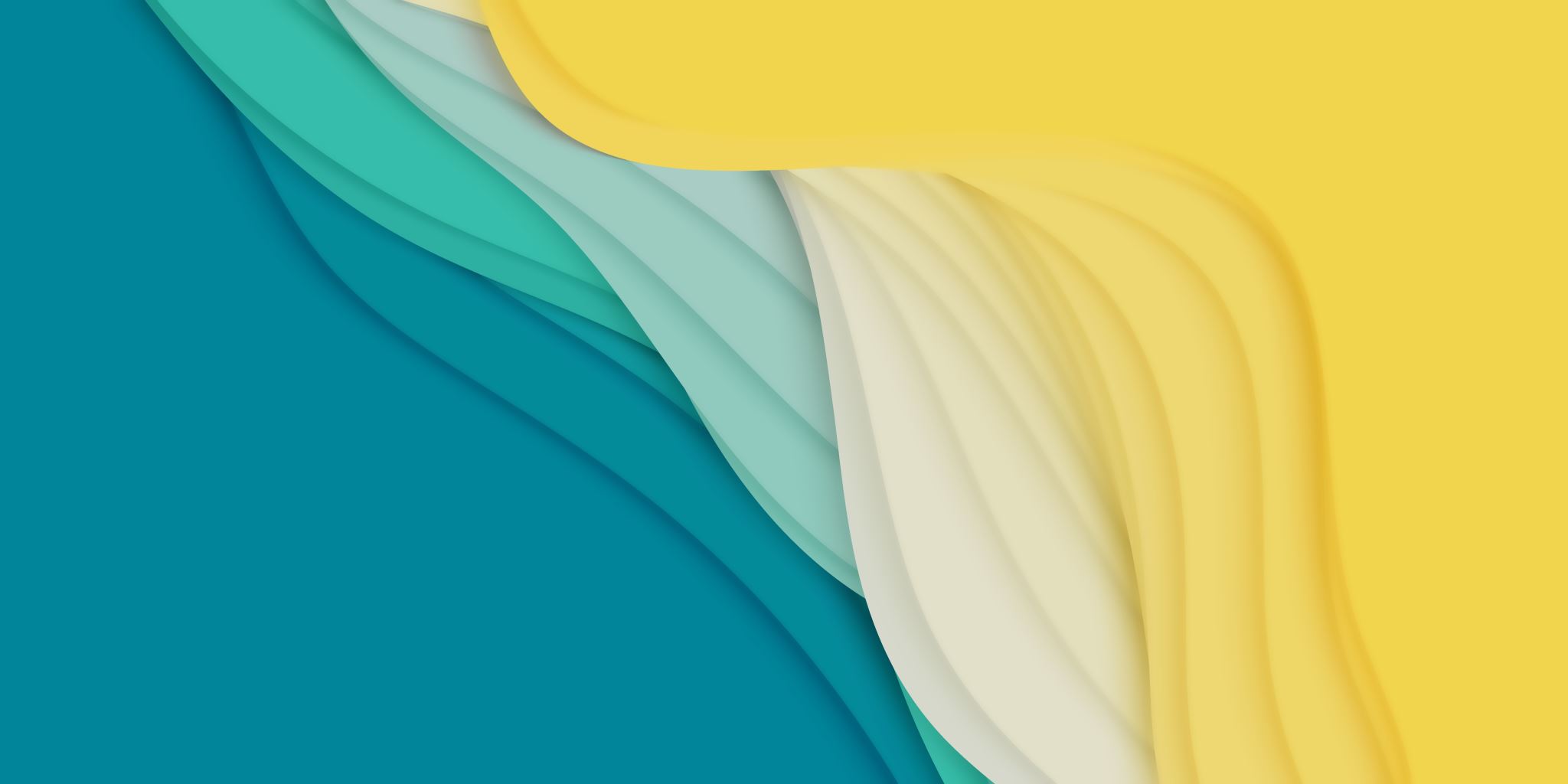 ¿Es solo un problema de financiamiento o es expresión de otros problemas?